بسم الله الرحمن الرحيم
“حققت المملكة العربية السعودية في السنوات الأخيرة نجاحاً كبيراً في تطوير قطاع تقنية المعلومات واستخدام التكنولوجيا الحديثة في مختلف المجالات، كما أنها تعمل جاهدة ووفق خطوات مدروسة إلى الانتقال إلى التحول الرقمي وذلك تحقيقاً لأهداف رؤية المملكة 2030."
2
لافتات الحقائق
ليس التعلم أن تحفظ الحقائق عن ظهر قلب بل أن تعرف ماذا تفعل بها .  


روجر فريتس
3
الدرس الأول
البيانات والمعلومات والمعرفة
4
كيجن 
الجميع يكتب باتفاق
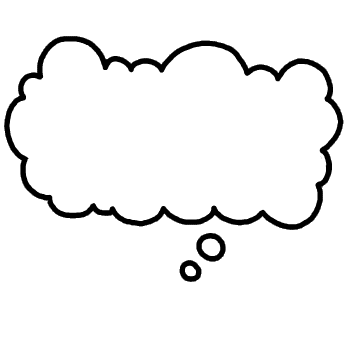 الإجابة تكون 
( أكيد أو مستحيل ) فقط
تغذية راجعة
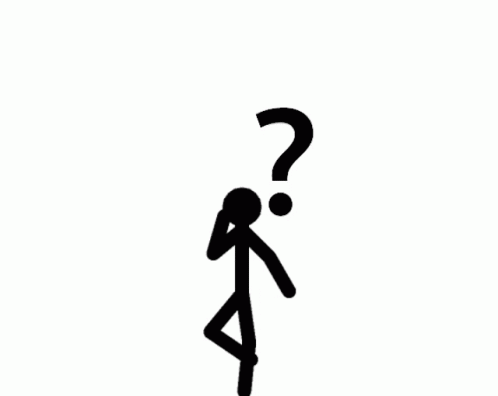 5
👍أكيد
البيانات التي تمت معالجتها لتصبح ذات سياق مفهوم يطلق عليها معلومات
البيانات الرسومية تتكون من حروف الهجاء وأرقام ورموز خاصة
✋مستحيل
المعلومات توفر القدرة على اتخاذ تنبؤات واتخاذ قرارات
✋مستحيل
👍أكيد
البيانات الرقمية تتكون من حقائق قابلة للقياس وتستخدم فيها الأرقام كقيم أساسية
6
أهداف الدرس
فهم الفرق بين البيانات و المعلومات و المعرفة
التعرف على أنواع البيانات و طرق ترميزها.
مفهوم ترميز البيانات و أهميتها
مفهوم جودة المعلومات ومعايير تحقيقها
7
حينما أخبرك أني اشتريت جوال  iphone pro 13 ستعرف مباشرة شكل وربما تفاصيل هذا الجوال ولو احتجت الى تفاصيل أكثر ستبحث بالانترنت مستخدما هذا الرمز pro 13
فماذا يقصد بالترميز ؟
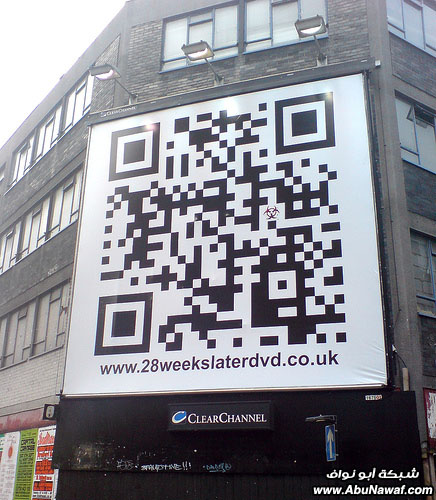 الترميز Data Coding
تتيح عملية الترميز تنظيم البيانات وترتيبها بطريقة محددة وذلك باستخدام رموز مختلفة مثل الأرقام أو الحروف أو الكلمات القصيرة، والتي تصف سياقا معينًا أو تعبر عن عبـارة أو فقـرة بأكملها.
9
بشكل مبسط الترميز هو إعطاء رمز مختصر فريد لكل ماهو كبير أو معقد .
إثرائي
10
ماهو أشهر نظام ترميز في الحاسب ؟
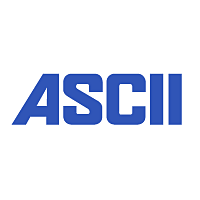 11
خبرات سابقة / تقنية رقمية 1-1
في الحياة اليومية نستخدم الرموز لتمثيل البيانات ..اعطي أكبر قدر ممكن من استخدامات الترميز في حياتنا
عصف ذهني / طلاقة
[Speaker Notes: يُستخدم في العديد من مجالات الحياة, أهمها: ترميز البضائع, أسماء الموردين, العملاء, الأصول الثابتة , تخطيط مواقع المستودعات, بل أنه في يوم ولادتك تحصل على رمز فريد وهو رقم الهوية (الرقم الوطني).]
أمثلة من الحياة اليومية حيث يستخدم الرموز لتمثيل البيانات
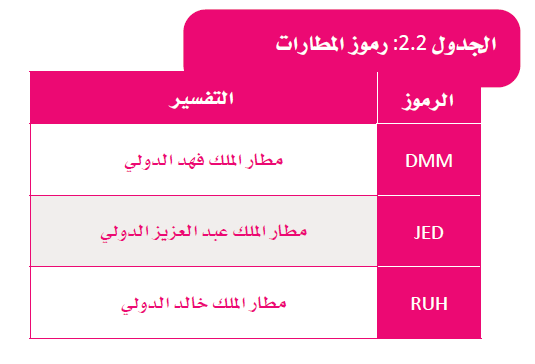 وضع اتحاد النقل الجوي الدولي   IATA  رمزا مكونـا مـن ثلاثة حروف يحدد العديد من المطارات حول العالم.
تظهر هذه الرموز في تذاكر الطيران والأمتعة وفي حجز التذاكر
13
شرم الشيخ
مطار باريس
AHB
مطار أبها الدولي
SSH
CDG
إثرائي
LHR
AUH
مطار هيثرو لندن
مطار أبوظبي
مطار الدوحة
DOH
إستراتيجية البطاقة التفاعلية
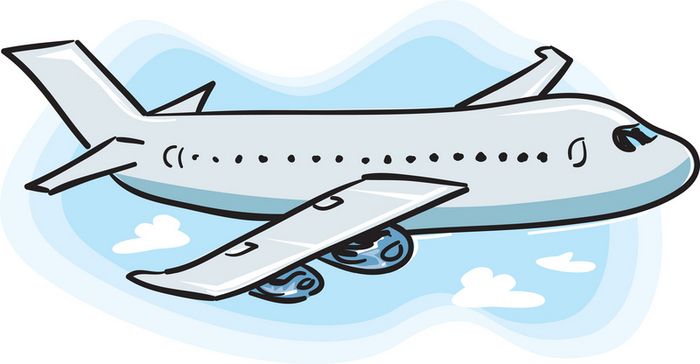 اختاري رمز المطار واكتشفي ماهي الدولة التي سوف تسافرين لها بإذن الله 
أمثلة من الحياة اليومية حيث يستخدم الرموز لتمثيل البيانات
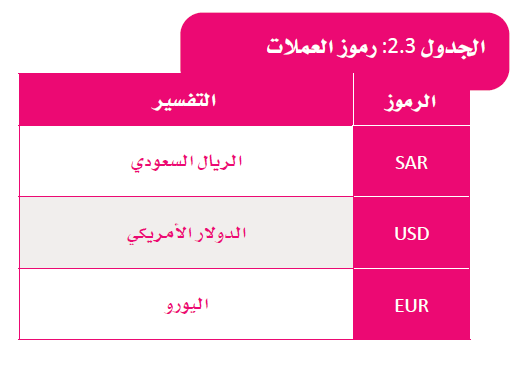 لكل بلد في أنحاء العالم عملـة خاصـة به، وتستخدم رموز العملات بدلا من اسم العملة كاختصارات متعارف عليها عند التعاملات المالية
15
طالبتي الذكية وفقي بين رمز واسم العملة
£
يورو
جنيه استرليني
¥
الين
€
إثرائي
استراتيجية  البحث عن قرين
16
طالبتي الرائعة هل توافقيني الرأي بأن استخدام التقنية وترميز البيانات تحديدا يدعو للكسل 
ويؤثر على النشاط الذهني   ؟
مهارات التفكير العليا - التفكير الناقد (الحقيقه والكذب )
17
طالبتي ذات الذكاء البصري امامك مجموعة من الصور ( ترمز ) كل صورة لميزة من مزايا الترميز حاولي اكتشافها بمساعدة صديقاتك .
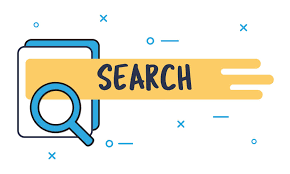 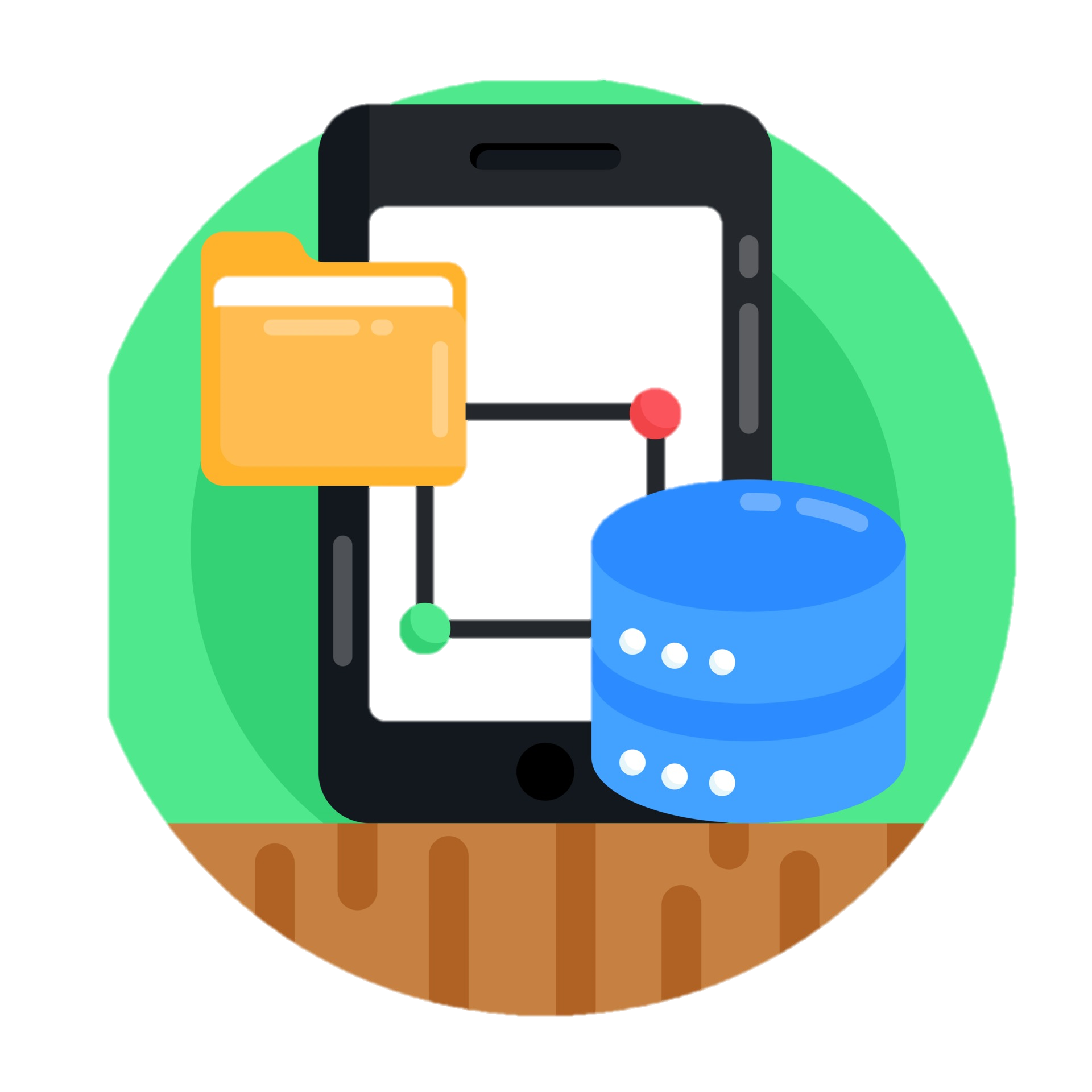 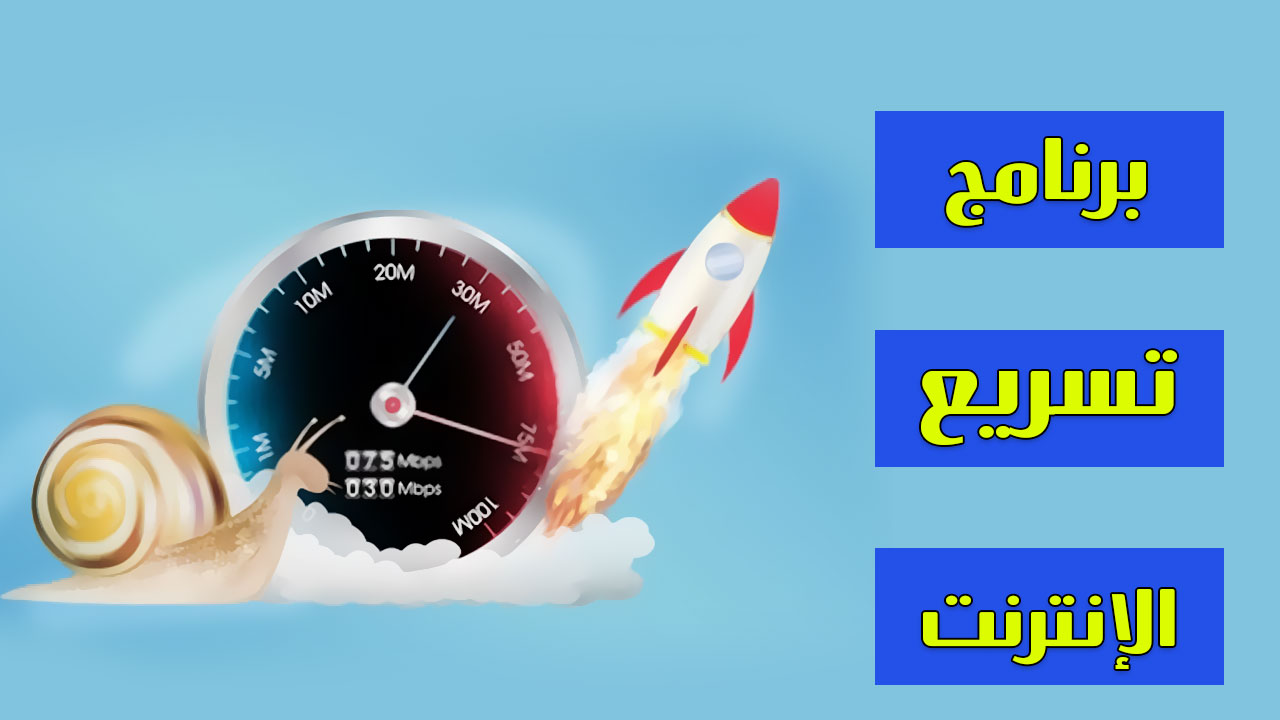 تسريع عمليات البحث
ادخال أسرع للبيانات
تأخذ مساحة أقل
18
ترميز البيانات ساهم في زيادة كفاءة العمل مامدى تأييدك لهذا الرأي مع التوضيح .
مهارات التفكير العليا – التقويم
مفاتيح المعرفة
قدمي تفسيرا منطقيا لما سيتم طرحه عليك .

- لا يمكن اعتماد الترميز في جميع بياناتنا الشخصية والتعليمية .
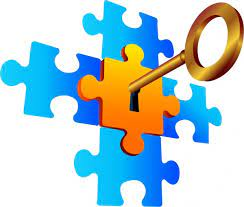 على الرغم من مزايا الترميز التي ذكرناها سابقا إلا أن هناك عيوب للترميز و هي :
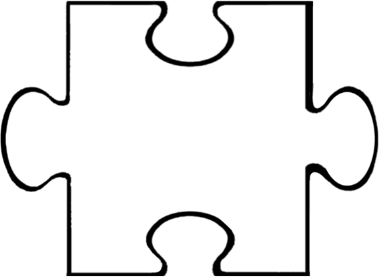 مفتاح التفسير
الرموز المستخدمة قد تستنفذ
صعوبة فهم الترميز
معنى غامض للبيانات
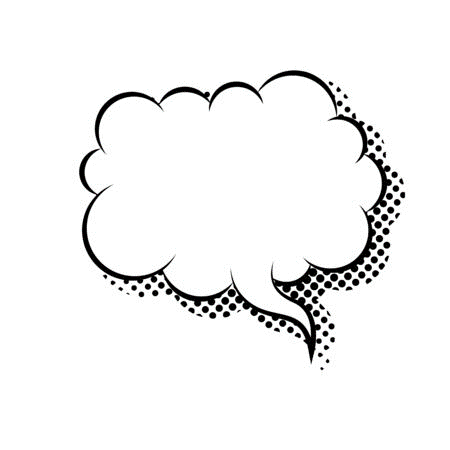 استراتيجيه قراءه الصورة
طالبتي العزيزة اقرئي الصور التي امامك وحاولي إيجاد رابط بين الصور التالية ؟
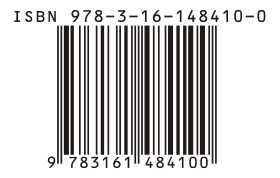 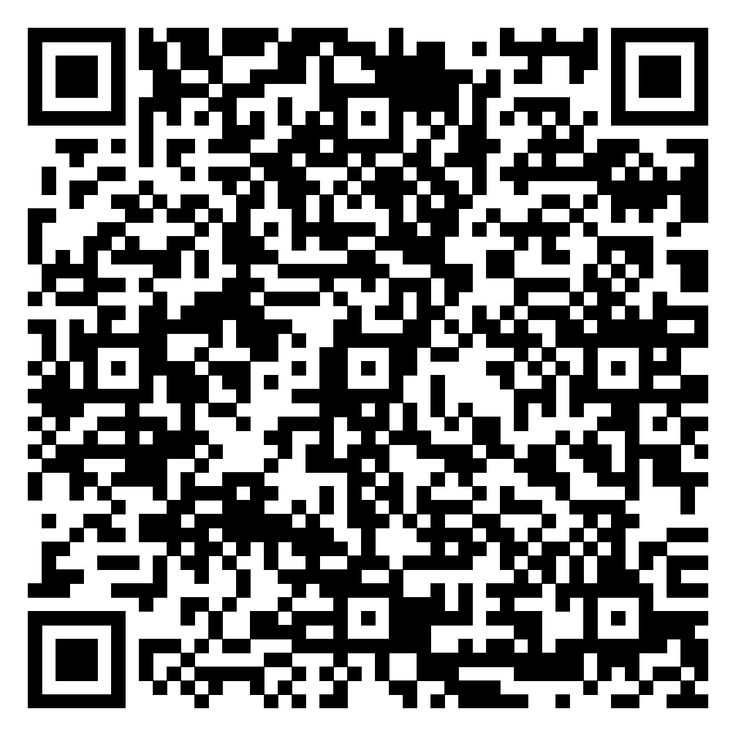 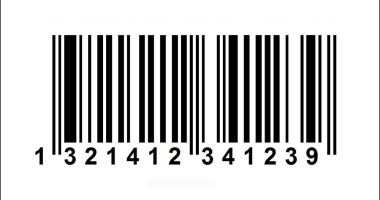 مهارة تفكير (تحديد الخاصية المشتركة)
[Speaker Notes: إيجاد رموز أو أرقام فريدة لشئ معين (Unique)معرفة مواصفات ما يشير إليه الصنف وبالتالي يسهل حفظهسهولة استخراج التقارير بناءً على الترميز.إيجاد رموز أو أرقام فريدة لشئ معين (Unique)معرفة مواصفات ما يشير إليه الصنف وبالتالي يسهل حفظهسهولة استخراج التقارير بناءً على الترميز.]
صلي كل رمز شريطي مع المنتج المناسب له مع مراعاة التالي :
1- عدم تقاطع الخطوط أثناء التوصيل              2- عدم تجاوز الحدود السوداء
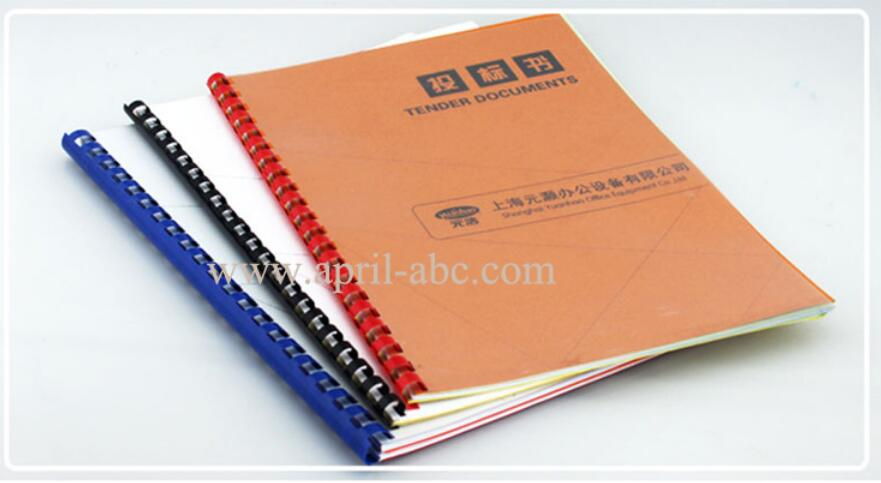 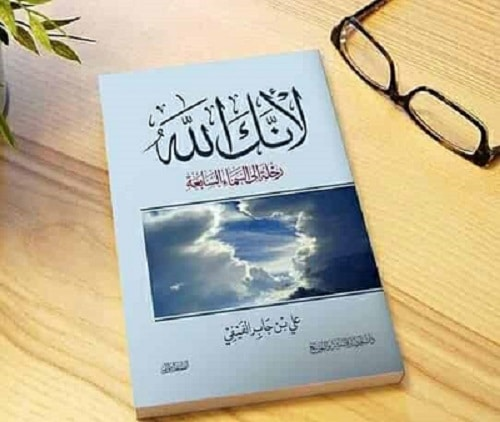 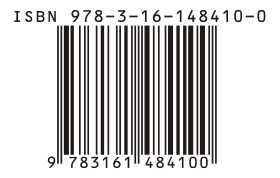 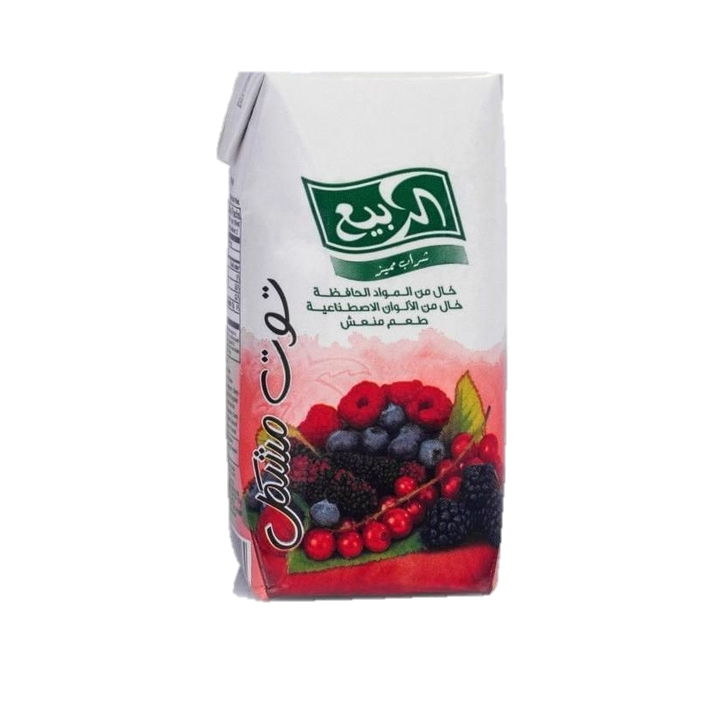 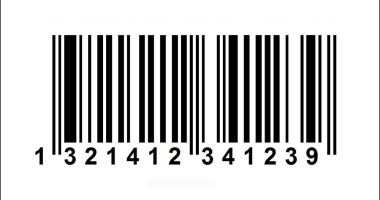 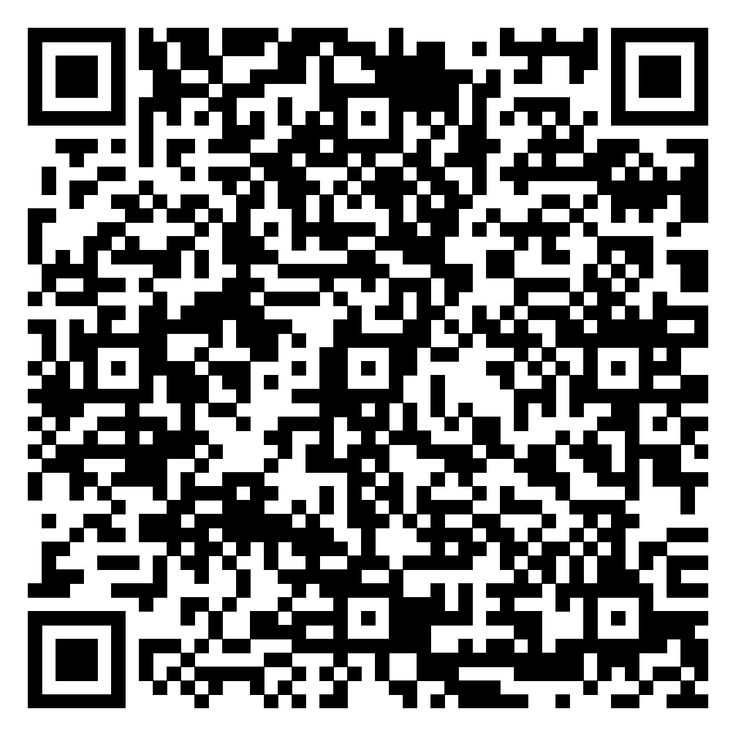 مهارة التعلم باللعب
22
هـو مـلـصـق بـه خـطـوط سوداء رفيعة إلى جانب التنوع في الأرقام المختلفة

 تستخدم في تنظيم المعلومات وفهرستها أو وضع علامة على أسعار المنتجات مثل المنتجات في البقالة
الرموز الشريطية
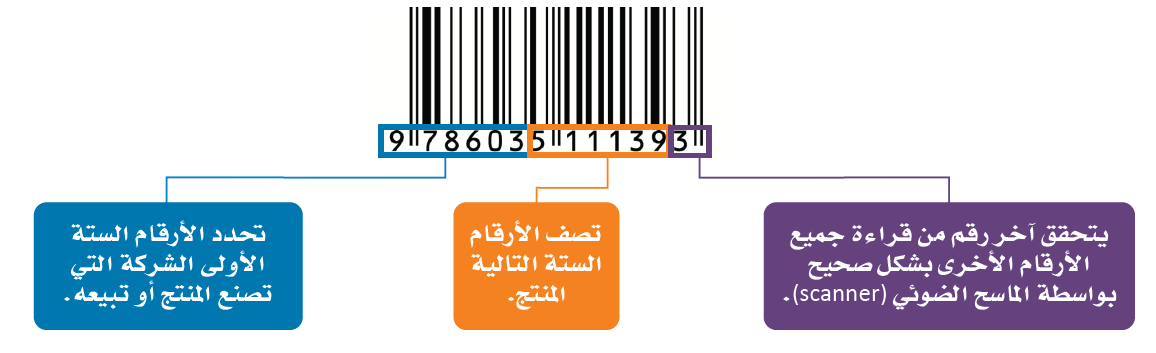 23
رموز الاستجابة السريعة QR
اعتدنا على قراءة هذا الرمز باستخدام كاميرات الهواتف 

وهـو الجيل الثاني من الرمز الشريطي  barcode، والذي يتكون من خطوط سوداء متجاورة ومختلفة السُمك ويحتوي على مزيد من المعلومات. 
عادة يشير لمحتوى إلكتروني مثل :
 المواقع الإلكترونية أو مقطع أو ملف
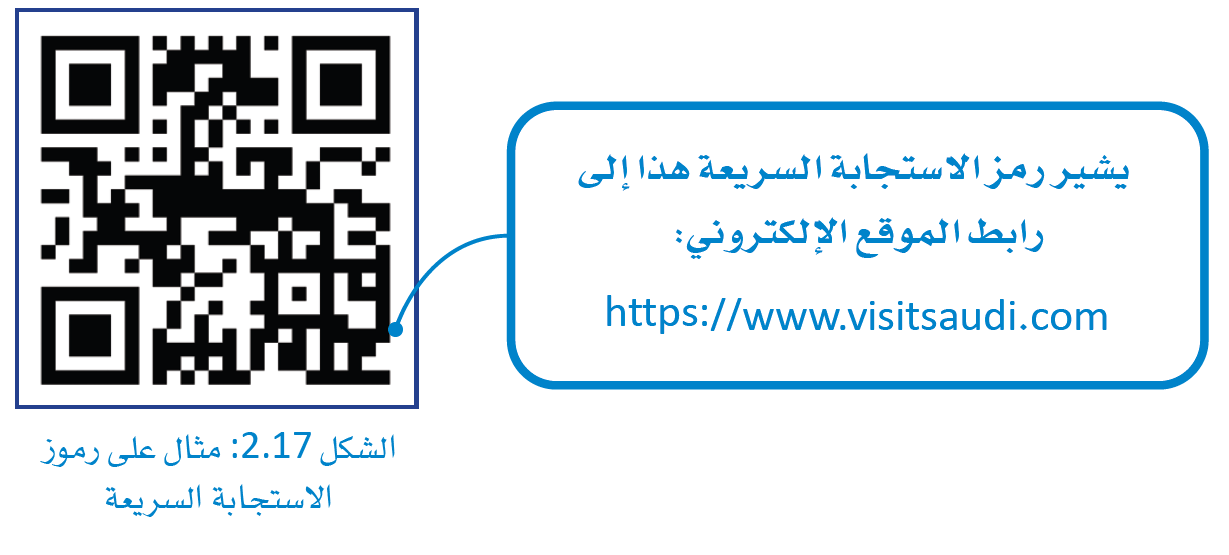 24
هو رقم فريد يستخدمه الناشرون 
والمكتبات ومحلات بيع الكتب لتحديد عناوين الكتب وإصداراتها 


يتكون رقم الكتاب المعياري الدولي الموجود في أعلى الرمز الشريطي 

من ثلاثة عشر خانة عشرية ويقسم إلى خمس مجموعات متتالية من الأرقام.
رقم الكتاب المعياري الدولي
ISBN
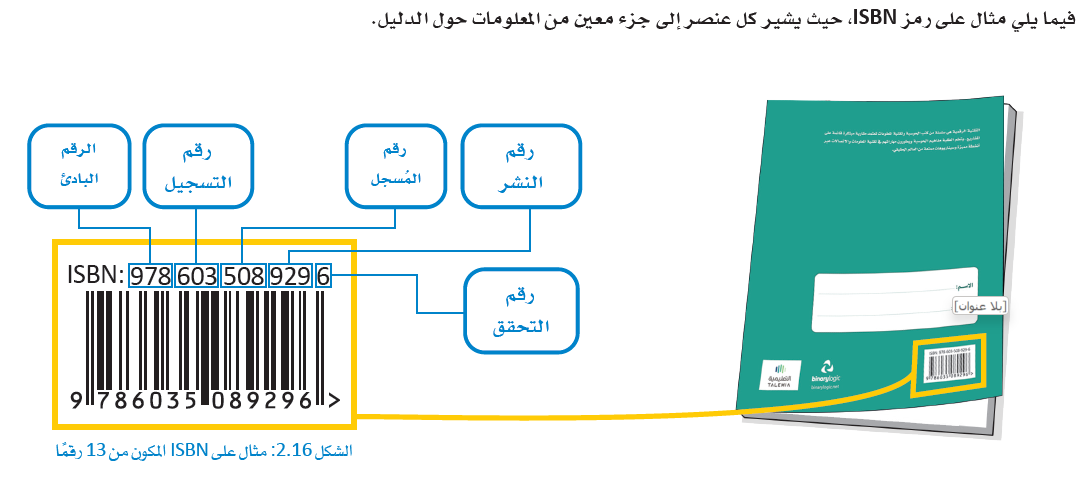 25
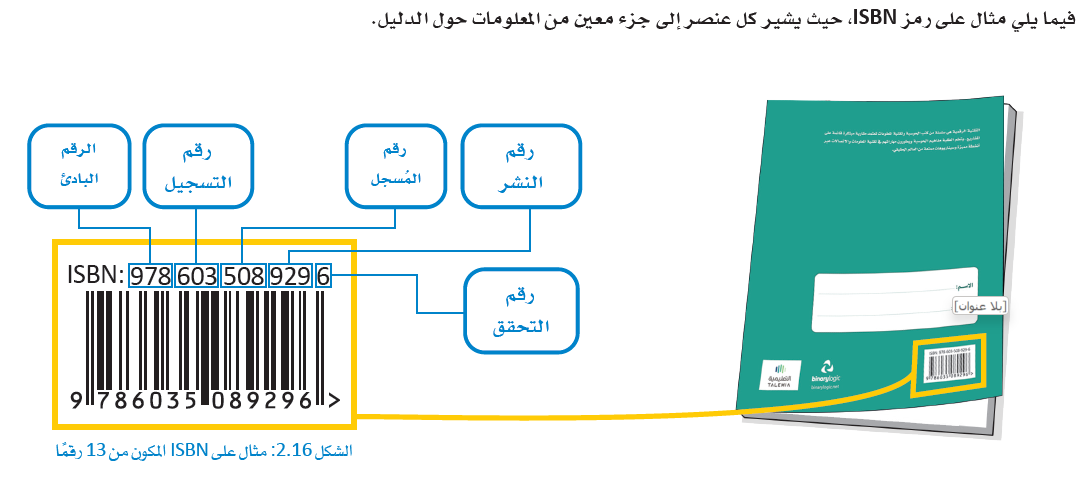 يتكون من ثلاثة أرقام إما تكون 978 أو 979. بالنسبة لكتب المملكة العربية السعودية فإن الرقم البادئ هو 978.
يتكون من رقم واحد ويوضع دائما في النهاية، ويستخدم للتحقق من صحة باقي الأرقام.
قد يصل إلى ستة أرقام ويستخدم لتحديد إصدار محدد، والشكل لعنوان محدد.
يتكون من رقم واحد أو قد يصل إلى خمسة أرقام ويستخدم كمعرف للبلد، وبالنسبة لكتب المملكة العربية السعودية فإن رقم التسجيل هو 603 أو 9960.
قد يصل إلى سبعة أرقام ويستخدم لتحديد الناشر
كل عنصر يشير إلى جزء محدد من الدليل السياحي
مهارة لغوية
تُعد جودة المعلومات عاملًا مهما وتعبر عن مدى استخدام المعلومات في اتخاذ القرارات
( يَا أَيُّهَا الَّذِينَ آمَنُوا إِن جَاءَكُمْ فَاسِقٌ بِنَبَإٍ فَتَبَيَّنُوا أَن تُصِيبُوا قَوْمًا بِجَهَالَةٍ فَتُصْبِحُوا عَلَىٰ 
 مَا فَعَلْتُمْ نَادِمِينَ )
استخرجي من الآية القرآنية قيمة ايمانية 
واربطيها بأهمية جودة المعلومات
27
عزيزتي ناقشي مع زميلاتك بالحجج عن  رأيك في العبارة التالية : 

 نجاح متخذ القرار يعتمد على جودة المعلومات التي حصل عليها .
28
مهارة تفكير عليا – التقويم
[Speaker Notes: القرار الرشيد وان كان يعتمد بنسبة كبيرة منه على ذكاء والهام متخذ القرار ، الا انه يستند في الأساس الى المعلومات والى جودتها]
بطاقة الهوية لمعايير جودة المعلومات
عزيزتي بحوزتي 5 بطاقات تعريفية لكل معيار من معايير جودة المعلومات 

من تختار بطاقة وتقوم بتمثيل دور  المعيار وعلى زميلاتك تخمين اسم المعيار
وكتابته على السبورة تحت عنوان 
 
معايير جودة المعلومات
البطاقة التعريفية
 
اسم المعيار :

وصفه :

توصيات :
3 دقائق
التعلم النشط من أنا – لعب بالأدوار
مثال على معايير جودة المعلومات
يعد الموقع الإلكتروني الخاص بالمركز الوطني للأرصاد مثالًا للعثور على المعلومات التي تلبي المعايير الخمس المحددة 1- يمكنك التحقق من الدقة بمجرد التحقق من عنوان URL، حيث يشير الجزء gov.sa. من العنوان أنه موقع حكومي، 
2- الملاءمة، يمكنك أن ترى أن المعلومات في الموقع مرتبطة بموضوع البحث؛ لأنك تبحث عن معلومات عن الطقس 
3- التوقيت، يمكنك رؤية تاريخ المعلومات المعروضة على الموقع، للتأكد من مدى حداثة المعلومات.
4- مستوى التفاصيل، يحتوي الموقع على معلومات كافية عن الطقس. 
5- الكفاية ،إن الموقع يوفر لك بيانات مثل: المدينة والتاريخ والرطوبة وسرعة الرياح ودرجة الحرارة وما إلى ذلك.
الدقة
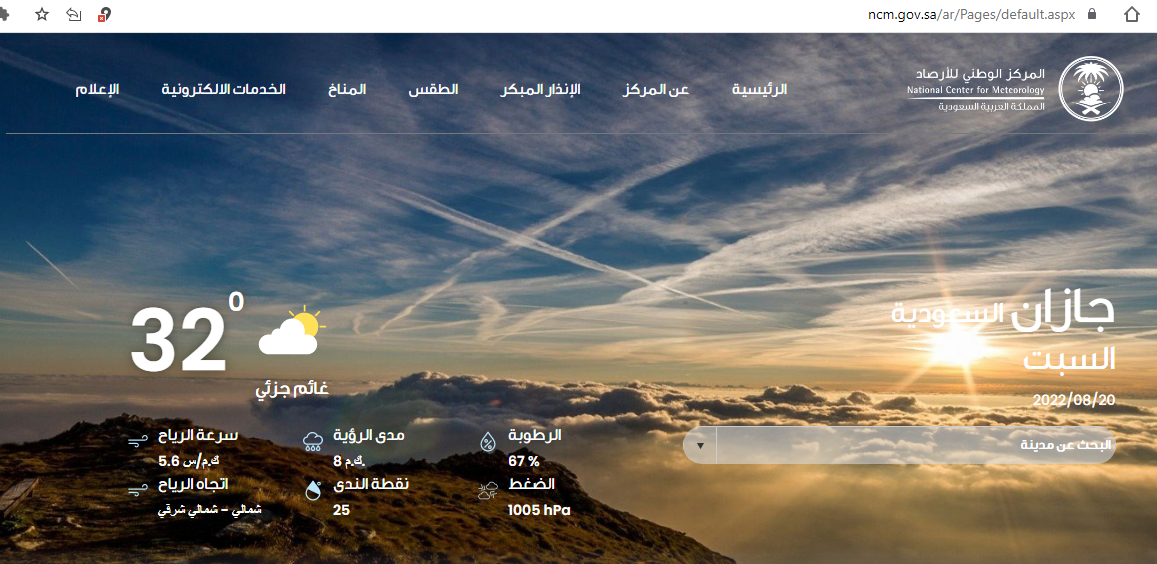 الكفاية
الملاءمة
التوقيت
مستوى التفاصيل
المصدر:أ.أريج العنزي
ماذا تعلمنا ؟
31
1
6
التقويم النهائي
2
7

3
8
4
9
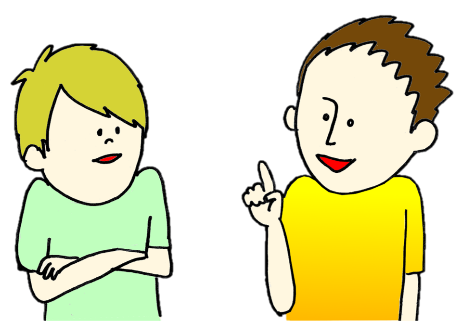 5
10
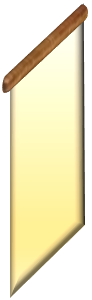 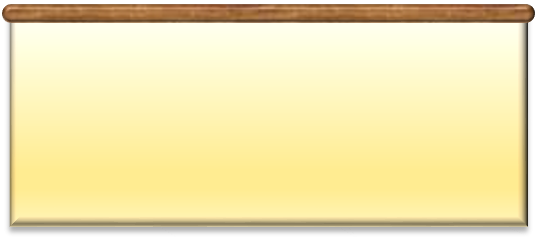 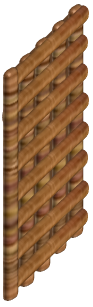 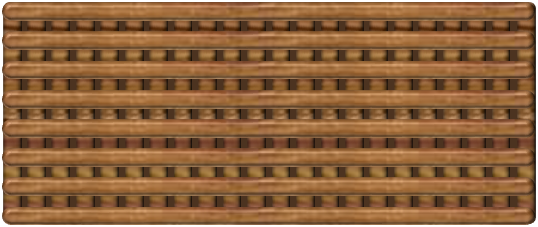 tekhnologic
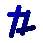 عددي مزايا ترميز البيانات .
اذكري معايير جودة المعلومات .
اذكري مثال لترميز البيانات من واقع الحياة .
يمكننا قراءة هذا الرمز باستخدام كاميرات الهواتف لفتح ملف خاص بمادة الرياضيات .
ما اسم هذا الرمز ؟
المعيار...........: والمقصود يجب أن تكون المعلومات مرتبطة بموضوعك أو بالسؤال البحثي
Write question 6 here
Write question 7 here
Write question 8 here
Write question 9 here
Write question 10 here
[Speaker Notes: الإجابة الصحيحة على السؤال الأول نطير بالونة و وبالونة آخرى لسرعة الإجابة  
وللسؤال الثاني بالوتين وبالونة لسرعة الوقت 
وللسؤال الثالث 3 بالونات وبالونة لسرعة الوقت 
الربح نطير كل البالونات بدون أن يسقط المنطاد 
في حالة الإجابة الخطأ نختار بالون في السهم الأسود]
Thanks!
Nabiha alrogi 
You can find me at:
@nalrogi1
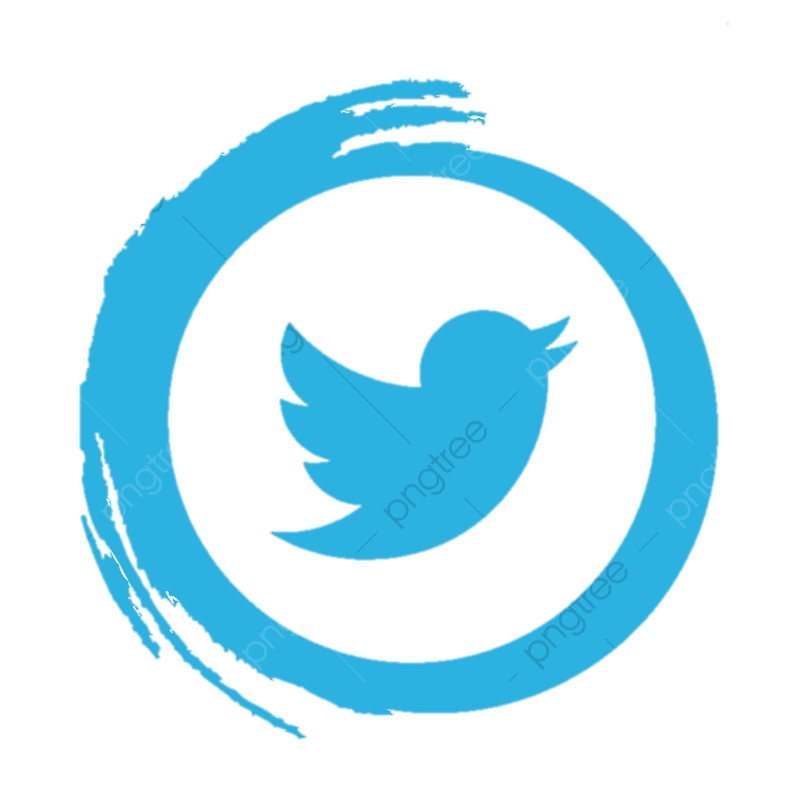 33
البطاقة التعريفية (2) 

اسم المعيار : .................... 
وصفه : يجب أن تكون المعلومات مرتبطة بموضوعك أو بالسؤال البحثي ، الحصول على معلومات إضافية لا تتعلق بما تبحث عنه مضيعة للوقت . 
توصيات:1-التحقق من تاريخ المصادر
2-التحقق من تاريخ الكلمات المفتاحية
3-التحقق من تاريخ المراجعة والتحرير
4-التحقق من تاريخ النشر
البطاقة التعريفية (1)

اسم المعيار : ................. 
وصفه: يجب أن تكون المعلومات صحيحة لكي تعد عالية الجودة ، ويجب التأكد من خلوها من الأخطاء الحسابية أو اللغوية .
توصيات : التحقق من دقة المعلومات مـن خـلال المصادر الموثوقة.
34
[Speaker Notes: 1- الدقة 
2- الملاءمة]
البطاقة التعريفية (4)

اسم المعيار : .................... 
وصفه : يعد وجود الكثير من التفاصيل على المعلومات المطلوبة أمرا صعبا، بينما تؤدي قلة التفاصيل إلى صعوبة فهم المعلومات. 
توصيات :يعتمد مستوى التفاصيل على المشكلة ودراستها إذا كانت مشكلة بسيطة أم معقدة .
البطاقة التعريفية (3) 

اسم المعيار : ..................... 
وصفه : يعد تاريــخ نـشـر المعلومات مهم جدا، حيث يوضح مدى حداثة المعلومات ومناسبتها لموضوع البحث .
توصيات : يجب التأكد مـن الحـصـول علـى آخر تحديث للمعلومات والتحقق دائما من أصل المعلومات .
35
[Speaker Notes: 3-التوقيت
4-مستوى التفاصيل]
البطاقة التعريفية 

اسم المعيار : ................... 
وصفه : تعد مقياسا مهمًا للشمولية المطلوبة للتأكد من أن المعلومات المقدمة تعطي صورة كاملة عن الواقع 
توصيات : يجب الحصول على جميع المعلومات المطلوبة لاتخاذ قرارات صحيحة.
طباعة البطاقات
36
[Speaker Notes: 5- الكفاية]